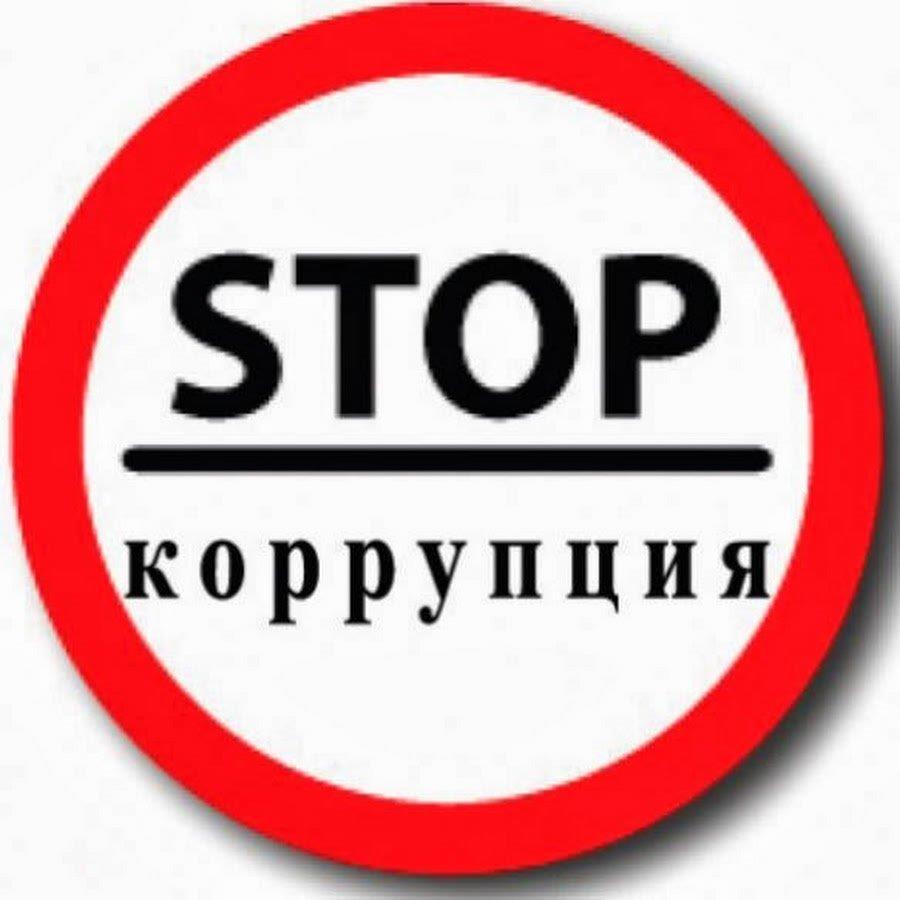 Классный  час  на  тему:
«Без коррупции с детства»
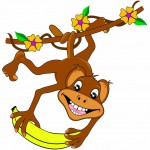 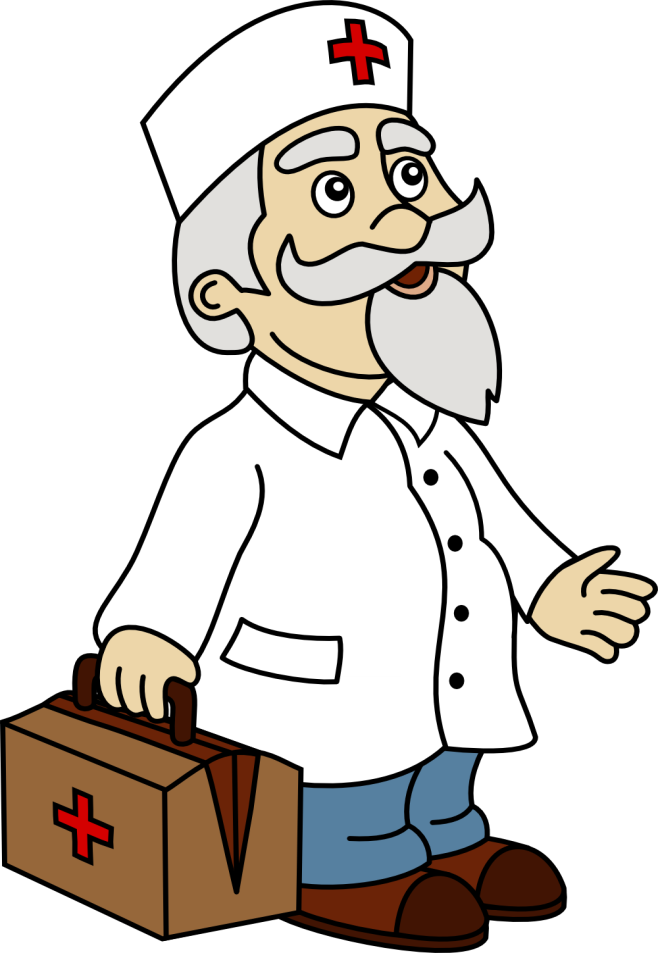 КОРРУПЦИЯ – использование должностным лицом своих властных полномочий и прав  в целях  личной  выгоды, которое  противоречит  законодательству, то  есть  закону.
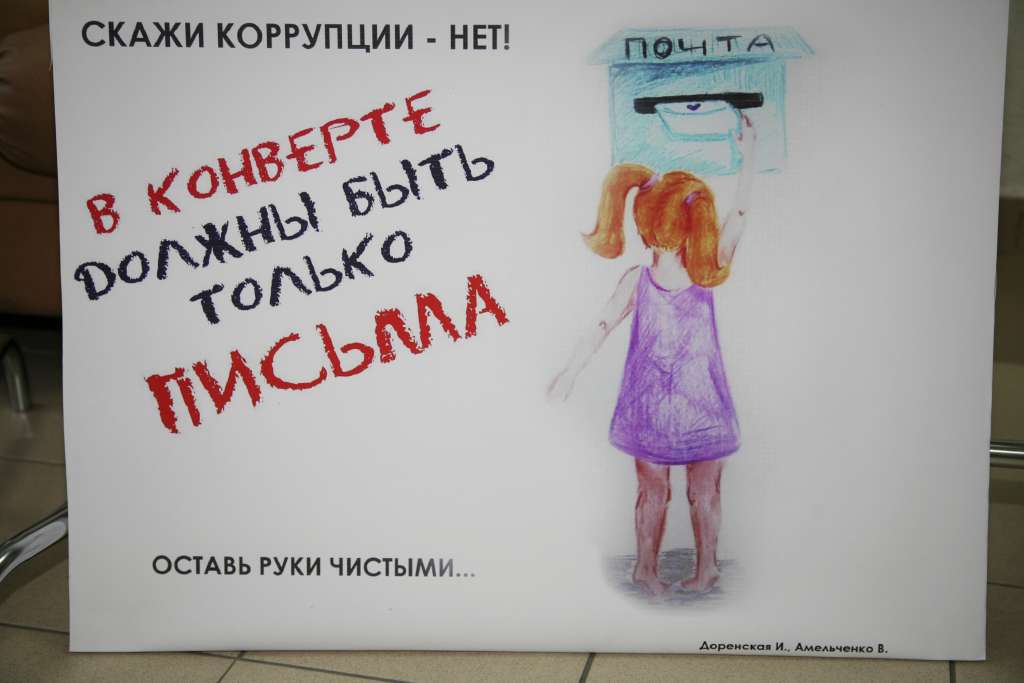 Лучше  малые крохи  с  честностью,
  чем большие  куски с  лихостью
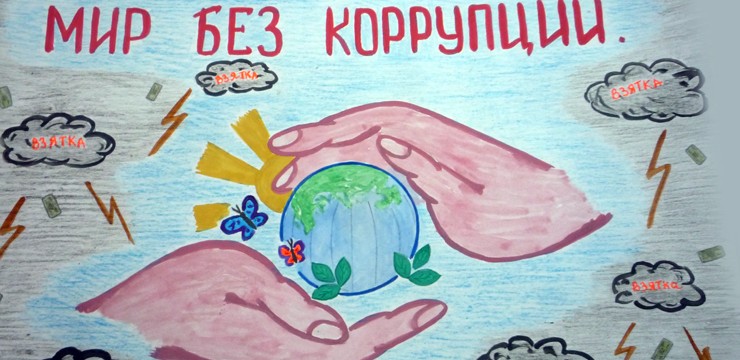 АКЦИЯ 
« Чистые  ладошки»
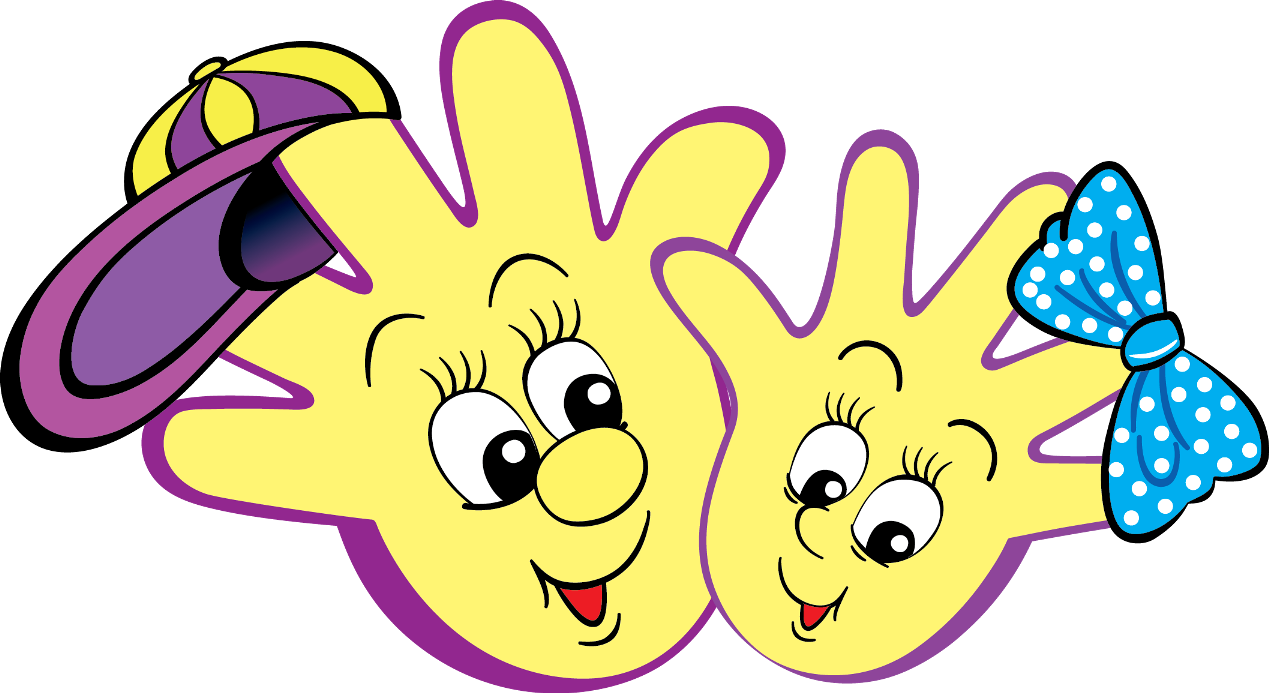 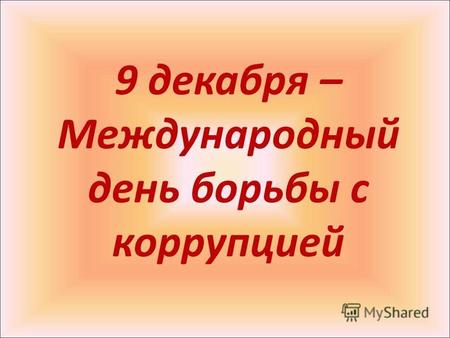 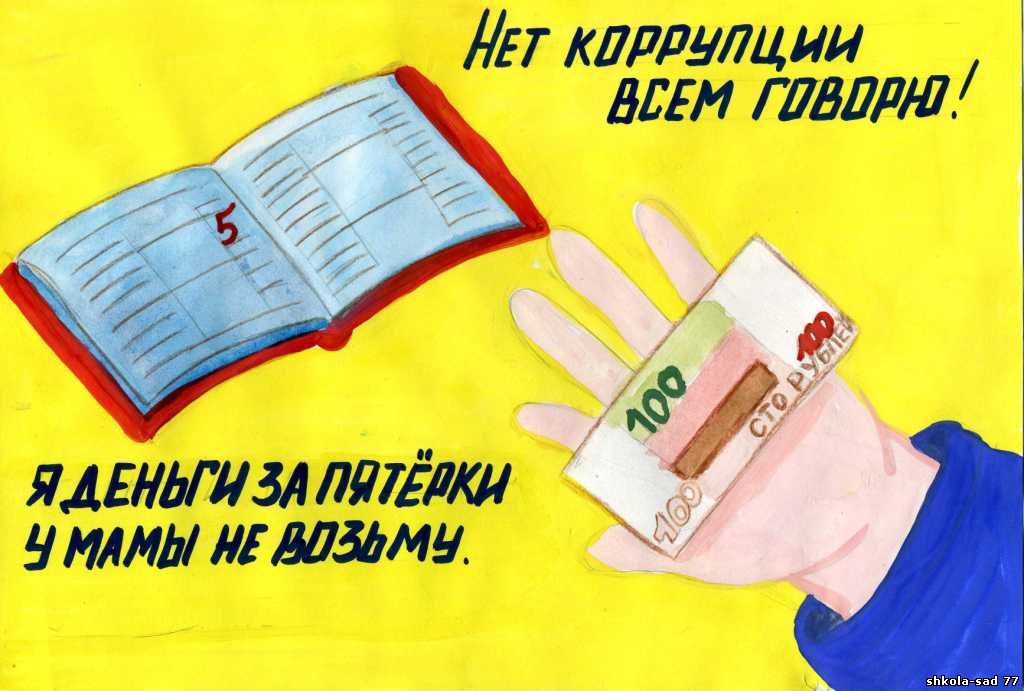 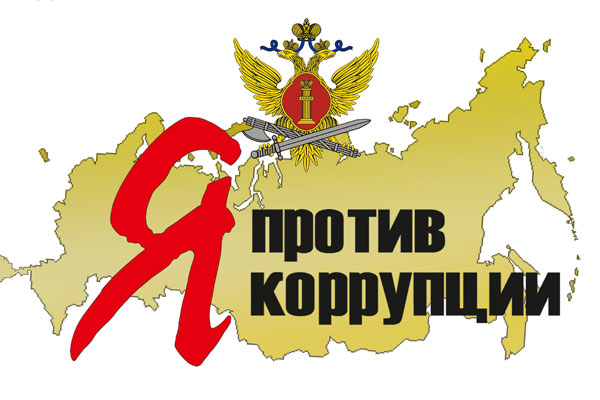